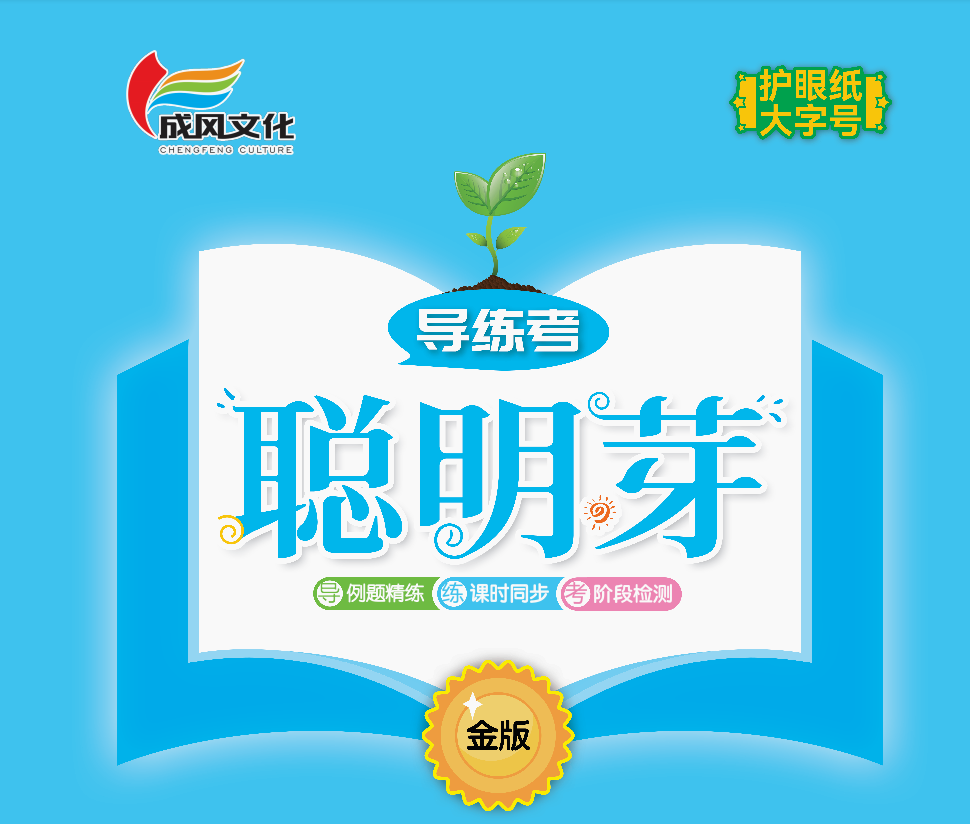 第二单元  20以内的退位减法整理和复习
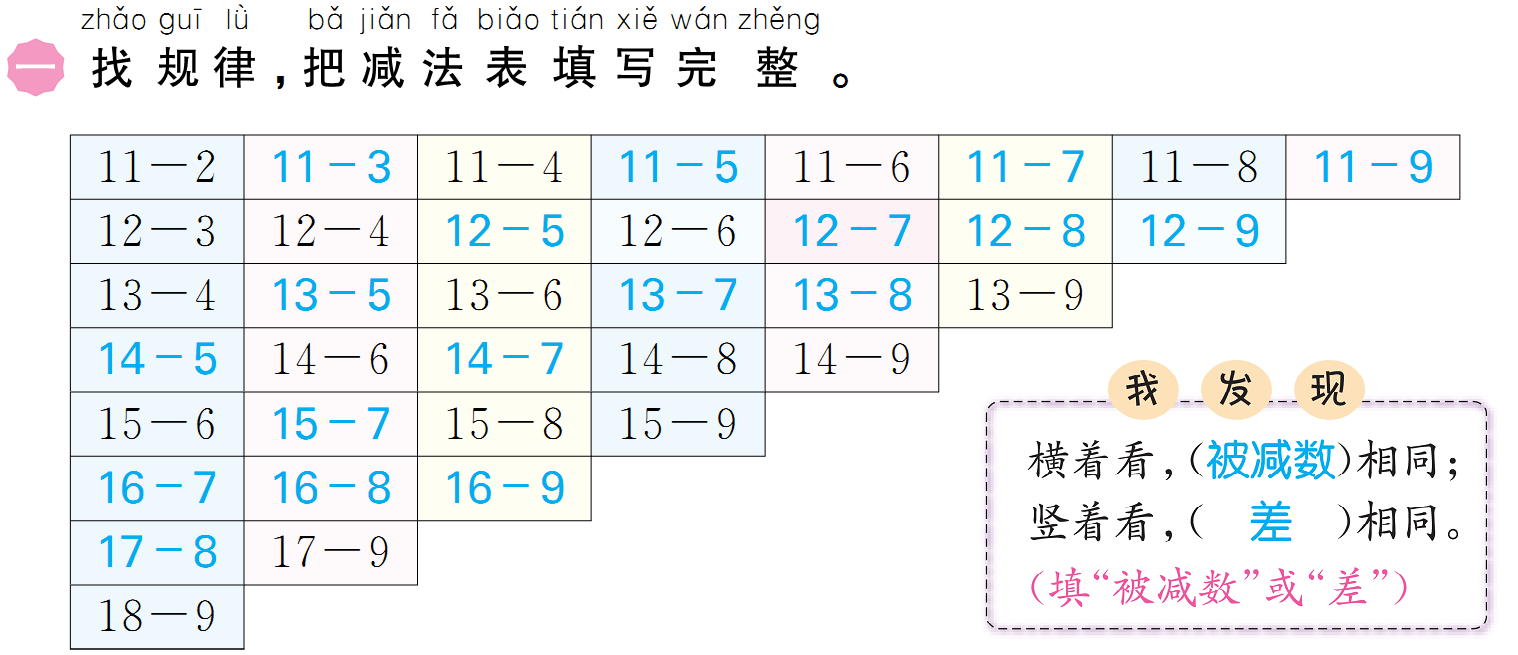 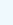 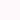 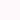 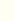 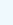 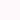 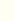 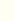 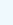 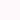 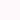 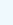 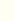 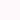 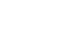 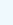 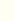 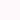 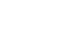 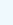 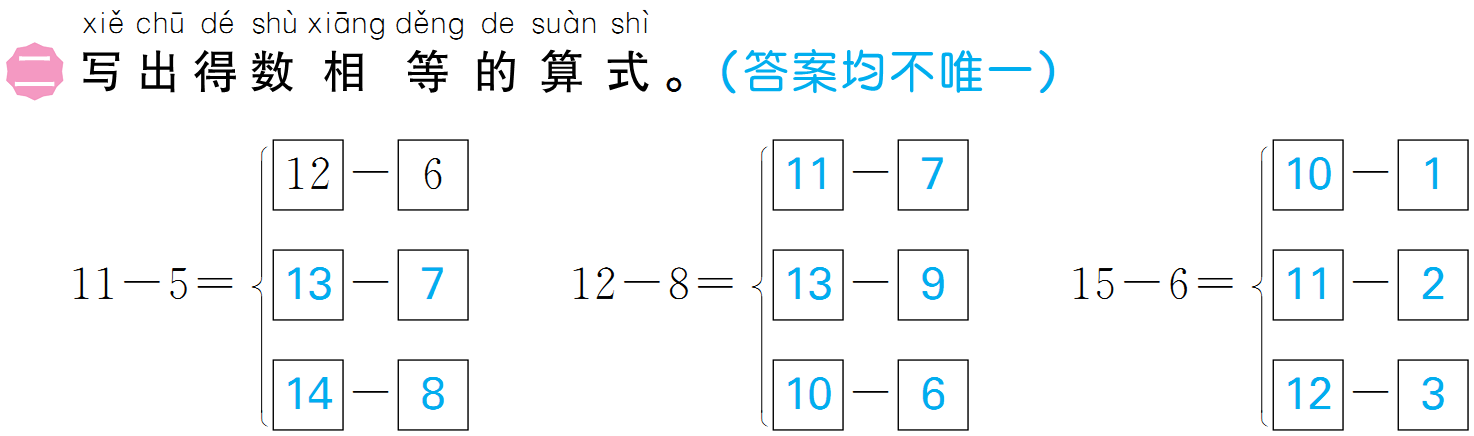 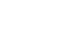 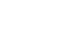 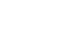 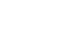 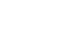 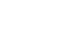 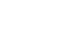 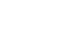 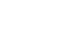 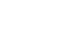 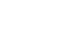 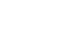 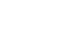 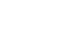 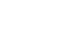 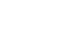 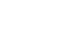 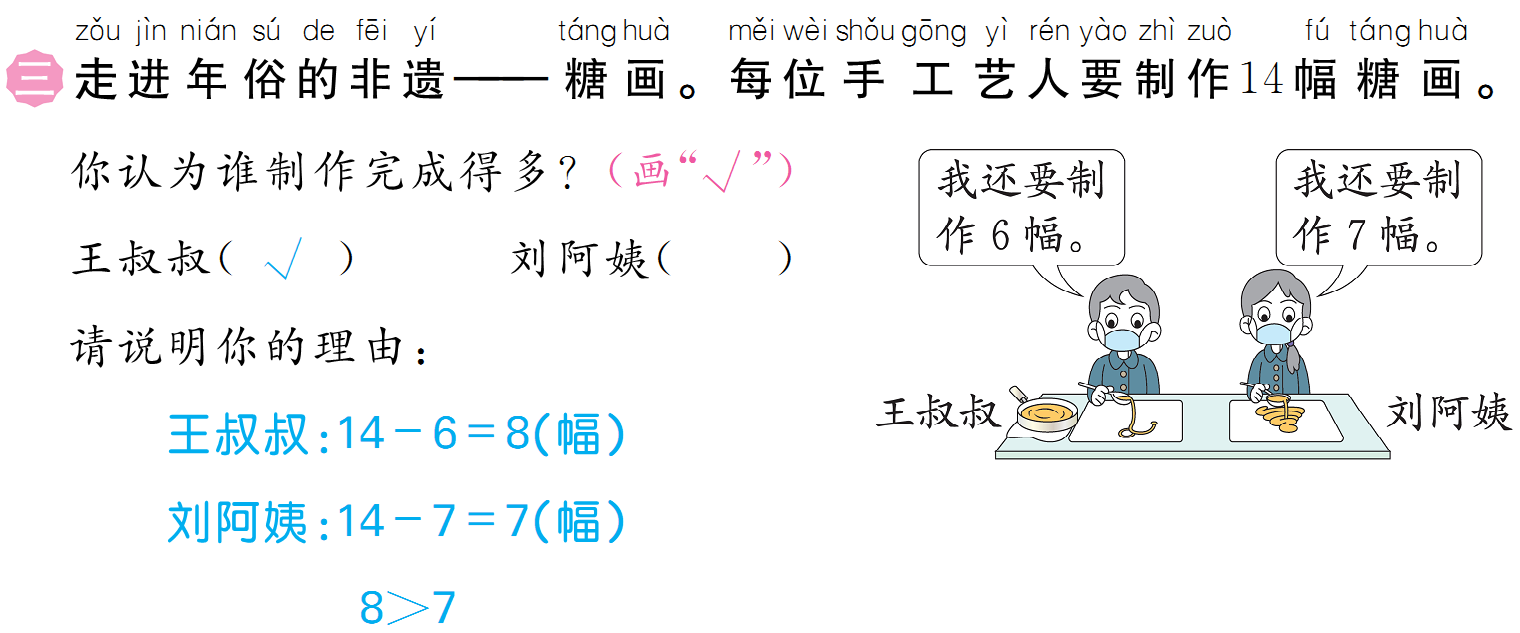 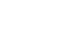 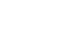 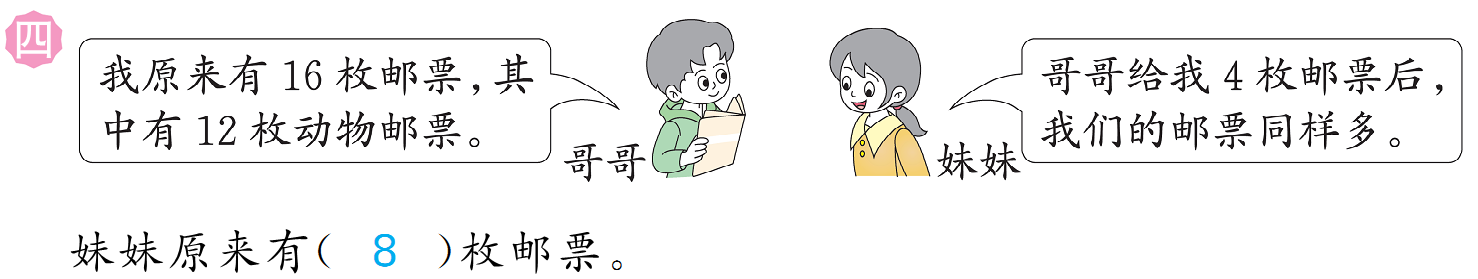 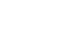 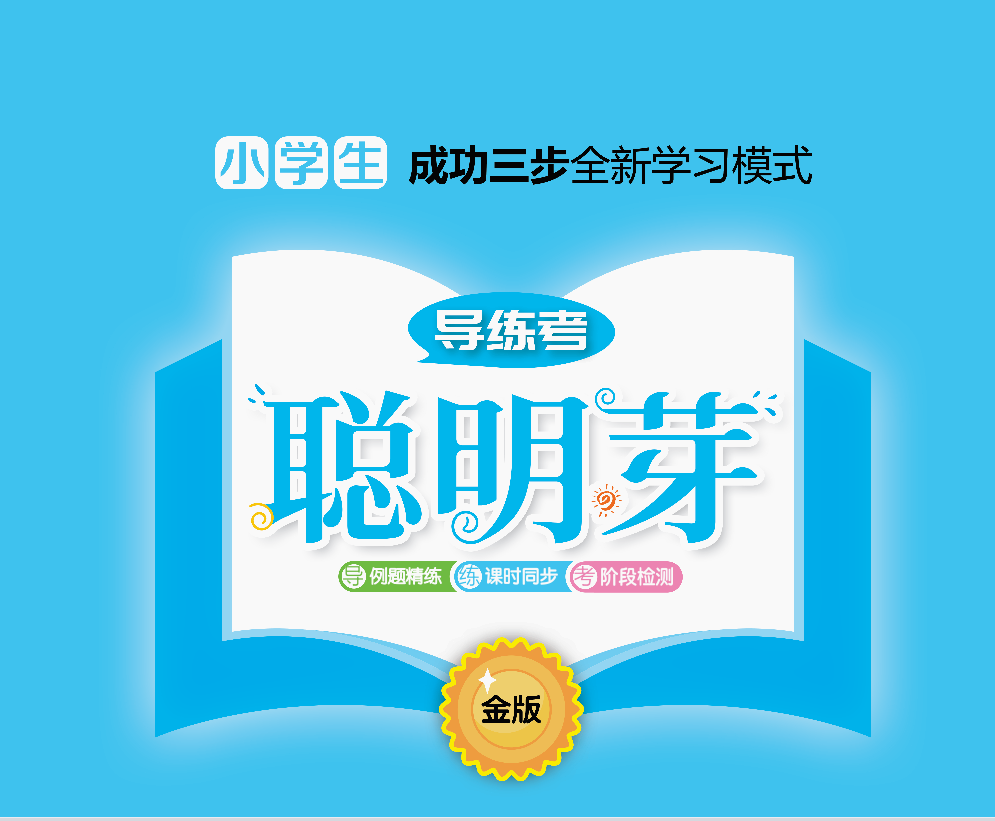